ỦY BAN NHÂN DÂN QUẬN TÂN BÌNHTRƯỜNG MẦM NON 15
Tuần lễ hưởng ứng học tập suốt đời năm 2019
HỌC HỎI LÀ MỘT VIỆC 
PHẢI TIẾP TỤC SUỐT ĐỜI
Chủ đề
Tân Bình, ngày 05 tháng 10 năm 2019
Tân Bình, ngày 07 tháng 10 năm 2019
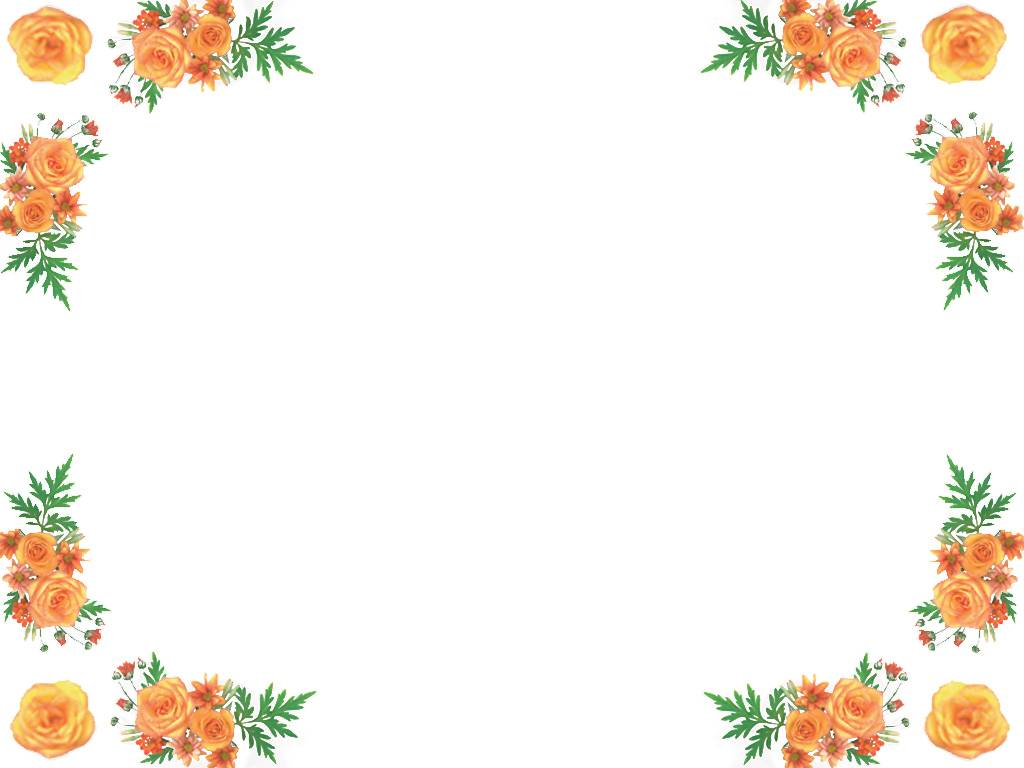 ỦY BAN NHÂN DÂN QUẬN TÂN BÌNHTRƯỜNG MẦM NON 15
SINH HOẠT NGÀY PHÁP LUẬT 

THÁNG 10
Nội dung: LUẬT KHIẾU NẠI
Tân Bình, ngày 07 tháng 10 năm 2019
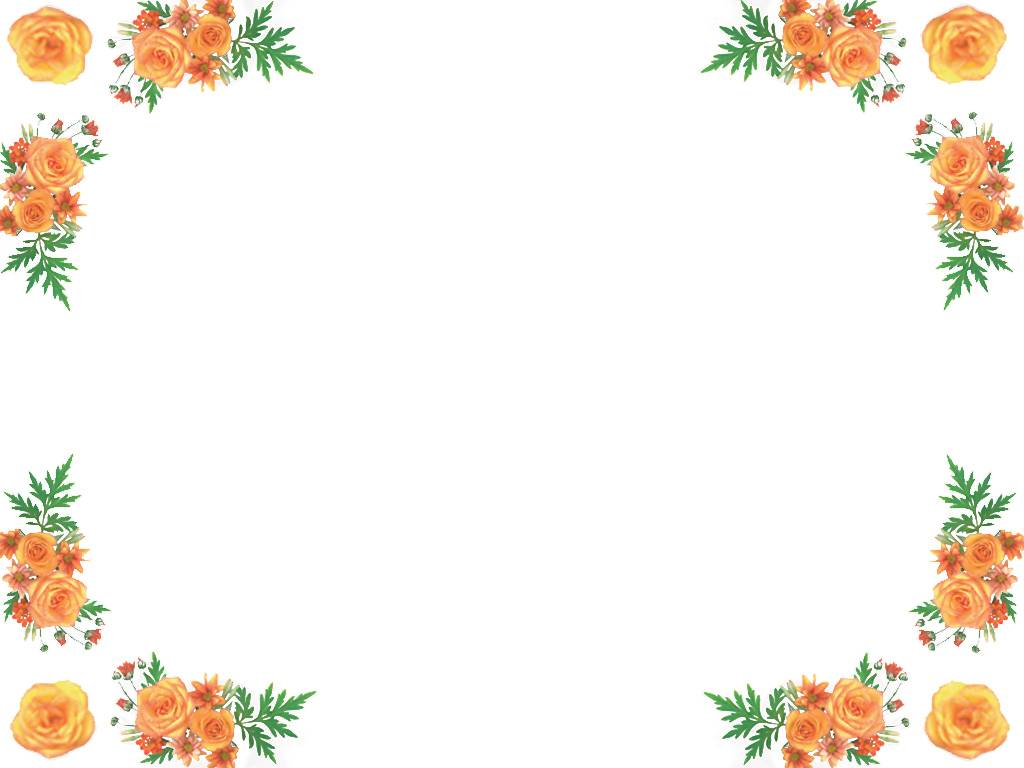 Người lao động khiếu nại thế nào cho đúng qui định?
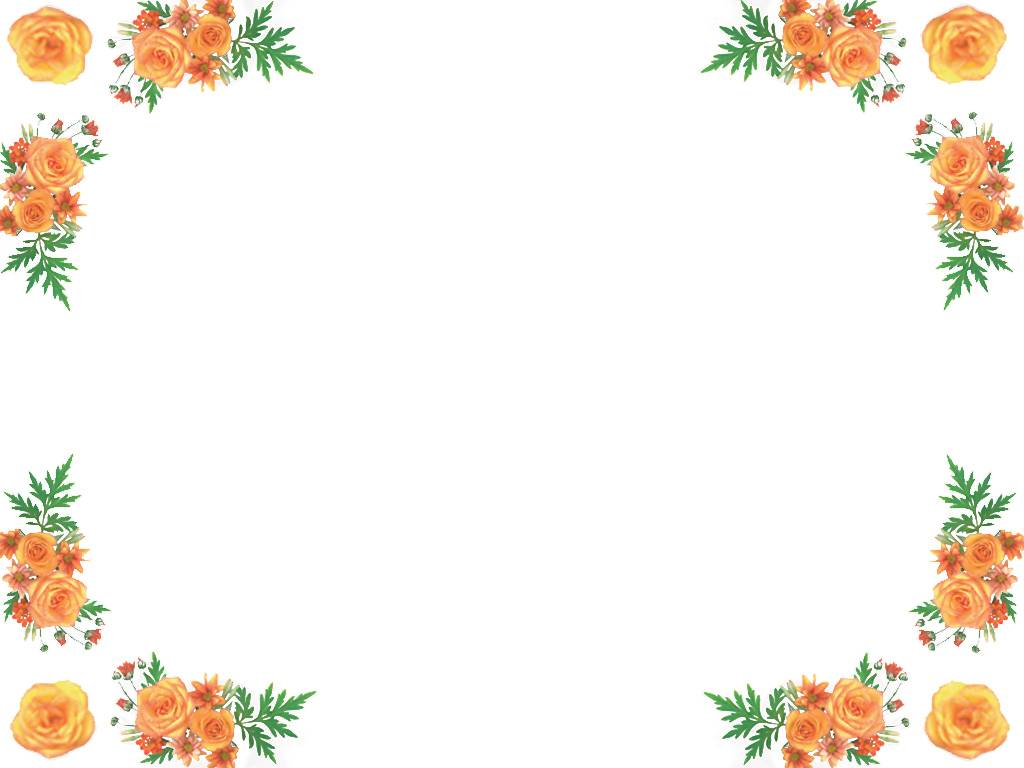 Nguyên tắc khiếu nại
- Kịp thời, khách quan, công khai, dân chủ và theo quy định của pháp luật.
- Bảo đảm quyền và lợi ích hợp pháp của người khiếu nại, người bị khiếu nại và cá nhân, tổ chức liên quan.
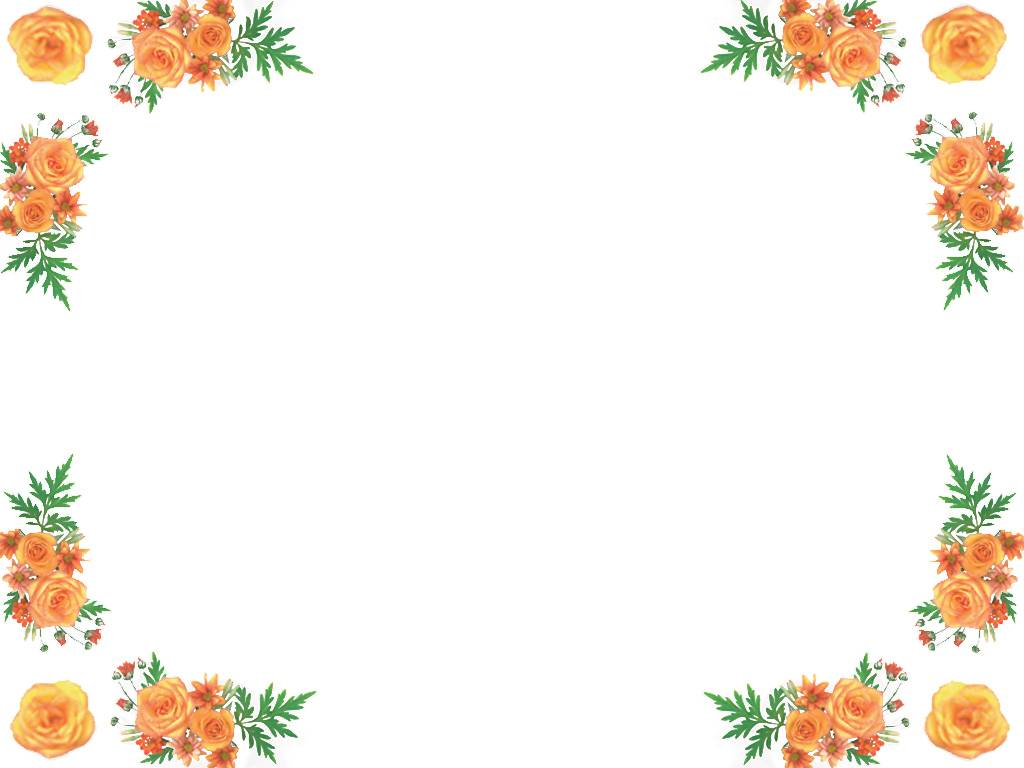 Thời hiệu khiếu nại
- Thời hiệu khiếu nại lần đầu là 180 ngày, kể từ ngày người khiếu nại nhận được hoặc biết được quyết định, hành vi của người sử dụng lao động bị khiếu nại.
- Trường hợp người khiếu nại không thực hiện được quyền khiếu nại theo đúng thời hiệu quy định nêu trên vì ốm đau, thiên tai, địch họa, đi công tác, học tập ở nơi xa hoặc vì những trở ngại khách quan khác thì thời gian trở ngại đó không tính vào thời hiệu khiếu nại.
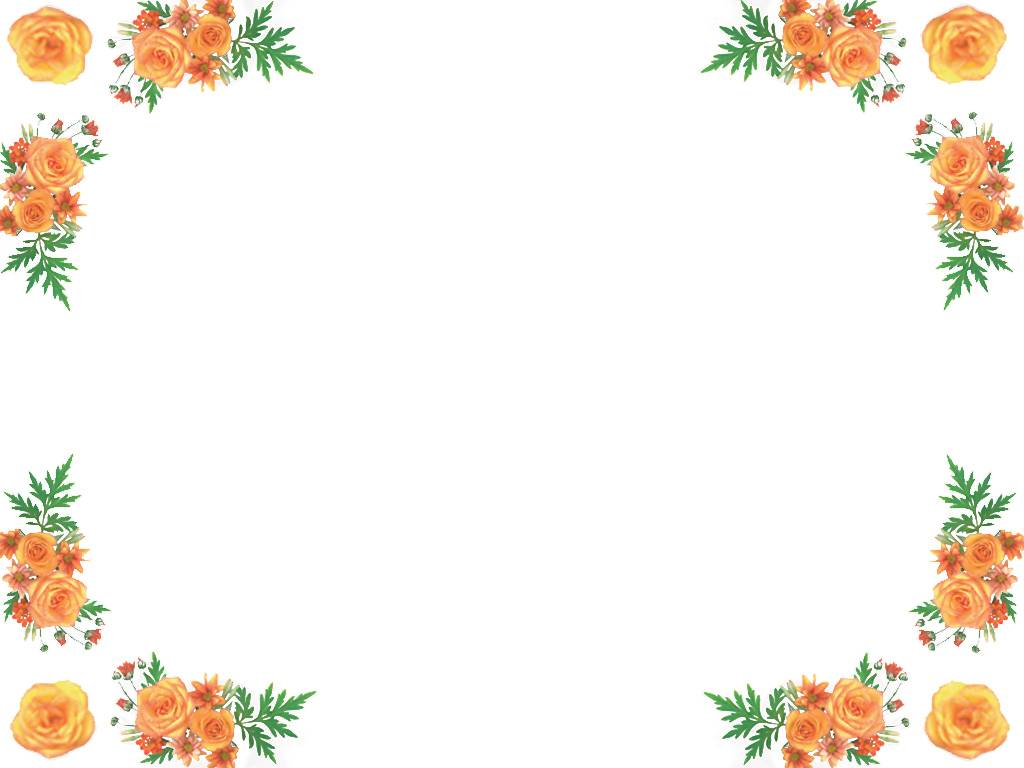 Hình thức khiếu nại
- Khiếu nại thực hiện bằng hình thức gửi đơn khiếu nại hoặc khiếu nại trực tiếp
- Khiếu nại bằng hình thức gửi đơn thì trong đơn khiếu nại ghi rõ nội dung sau đây: ngày, tháng, năm khiếu nại; tên, địa chỉ của người khiếu nại; tên, địa chỉ của cơ quan, tổ chức, cá nhân bị khiếu nại; nội dung, lý do khiếu nại, tài liệu liên quan đến nội dung khiếu nại (nếu có) và yêu cầu giải quyết khiếu nại. Đơn khiếu nại do người khiếu nại ký tên hoặc điểm chỉ;
- Khiếu nại trực tiếp thì người tiếp nhận khiếu nại hướng dẫn người khiếu nại viết đơn khiếu nại hoặc người tiếp nhận khiếu nại ghi lại đầy đủ nội dung khiếu nại theo quy định nêu trên và yêu cầu người khiếu nại ký tên hoặc điểm chỉ vào văn bản.
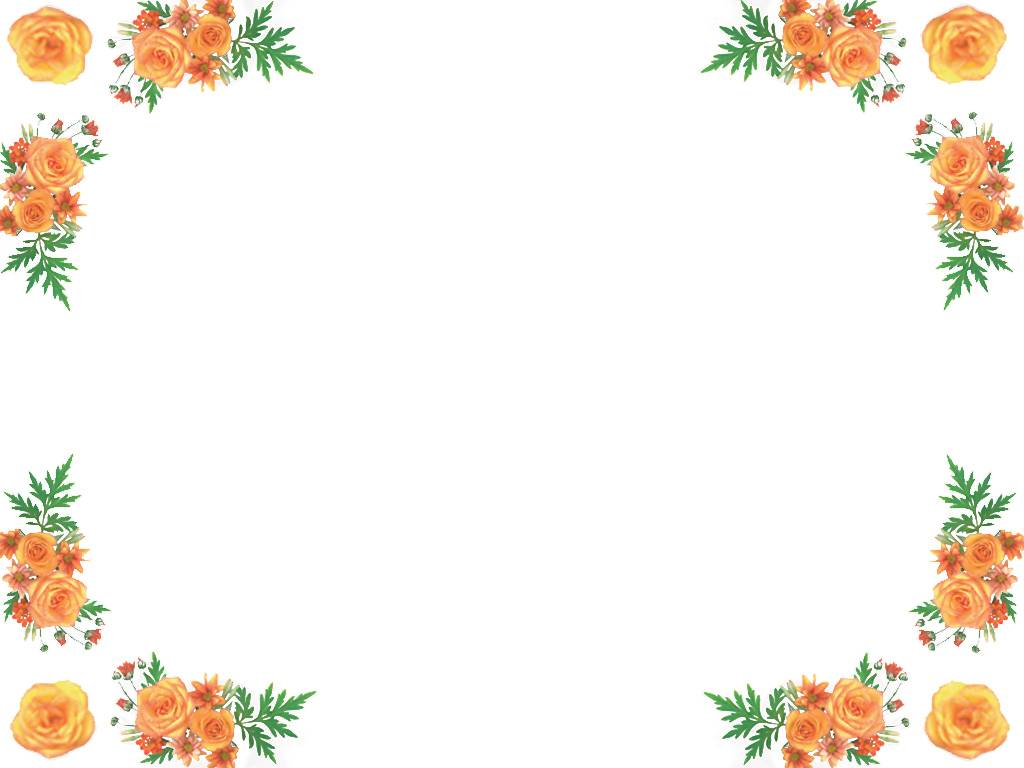 Khiếu nại lần đầu
Khi có căn cứ cho rằng quyết định, hành vi của người sử dụng lao động là trái pháp luật, xâm phạm trực tiếp đến quyền, lợi ích hợp pháp của mình thì người bị xâm phạm thực hiện khiếu nại đến người sử dụng lao động (đại diện theo pháp luật của đơn vị).
- Trong thời hạn 07 ngày làm việc, kể từ ngày nhận được khiếu nại thuộc phạm vi, thẩm quyền giải quyết của mình, người giải quyết khiếu nại lần đầu phải thụ lý giải quyết và thông báo bằng văn bản về việc thụ lý giải quyết khiếu nại cho người khiếu nại và Chánh Thanh tra Sở Lao động - Thương binh và Xã hội nơi người sử dụng lao động đặt trụ sở chính.
- Trường hợp khiếu nại do cơ quan, tổ chức, cá nhân khác chuyển đến, ngoài việc thông báo theo quy định trên, người giải quyết khiếu nại lần đầu phải thông báo bằng văn bản về việc thụ lý giải quyết khiếu nại cho cơ quan, tổ chức, cá nhân đã chuyển khiếu nại đến
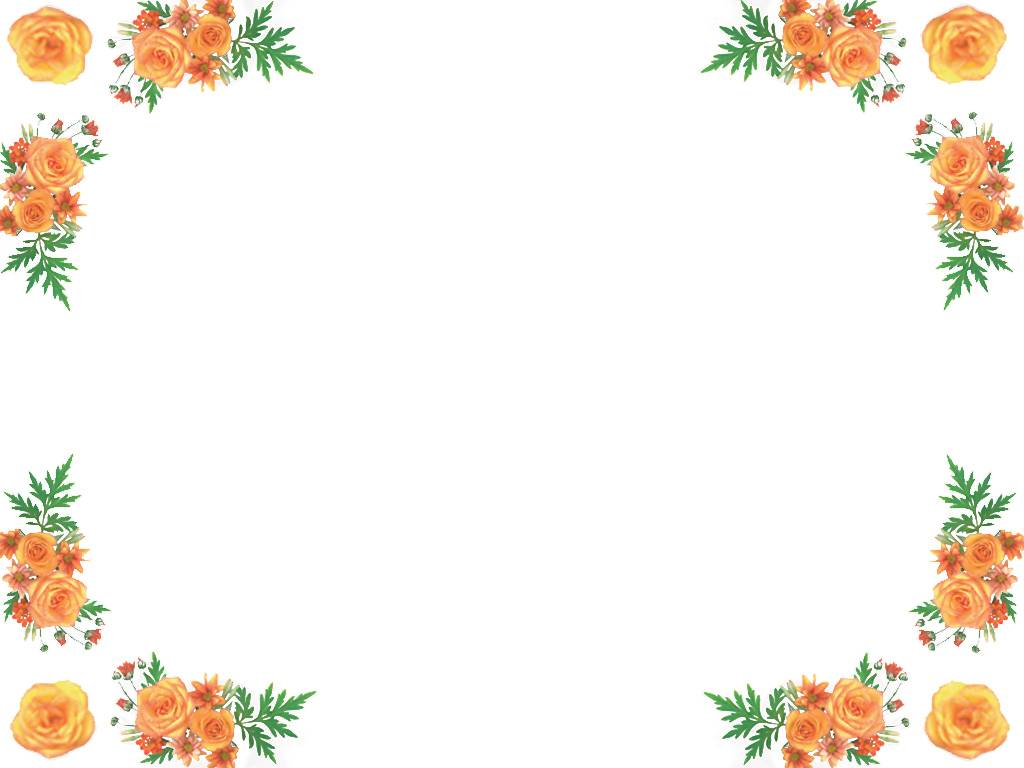 Khiếu nại lần đầu
Thời hạn giải quyết khiếu nại lần đầu không quá 30 ngày, kể từ ngày thụ lý; đối với vụ việc phức tạp thì thời hạn giải quyết không quá 45 ngày, kể từ ngày thụ lý.
Ở  vùng sâu, vùng xa đi lại khó khăn thì thời hạn giải quyết khiếu nại không quá 45 ngày, kể từ ngày thụ lý; đối với vụ việc phức tạp thì thời hạn giải quyết không quá 60 ngày, kể từ ngày thụ lý.
- Quyết định giải quyết khiếu nại lần đầu (Điều 23): 
Người giải quyết khiếu nại lần đầu phải ra quyết định giải quyết khiếu nại có nội dung chính sau đây: Ngày, tháng, năm ra quyết định; Tên, địa chỉ người khiếu nại, người bị khiếu nại; Nội dung khiếu nại; Kết quả kiểm tra, xác minh nội dung khiếu nại; Kết quả đối thoại (nếu có); Căn cứ pháp luật để giải quyết khiếu nại; Kết luận nội dung khiếu nại; giải quyết vấn đề cụ thể trong nội dung khiếu nại; Việc bồi thường thiệt hại cho người bị thiệt hại (nếu có); Quyền khiếu nại lần hai, quyền khởi kiện vụ án tại Tòa án
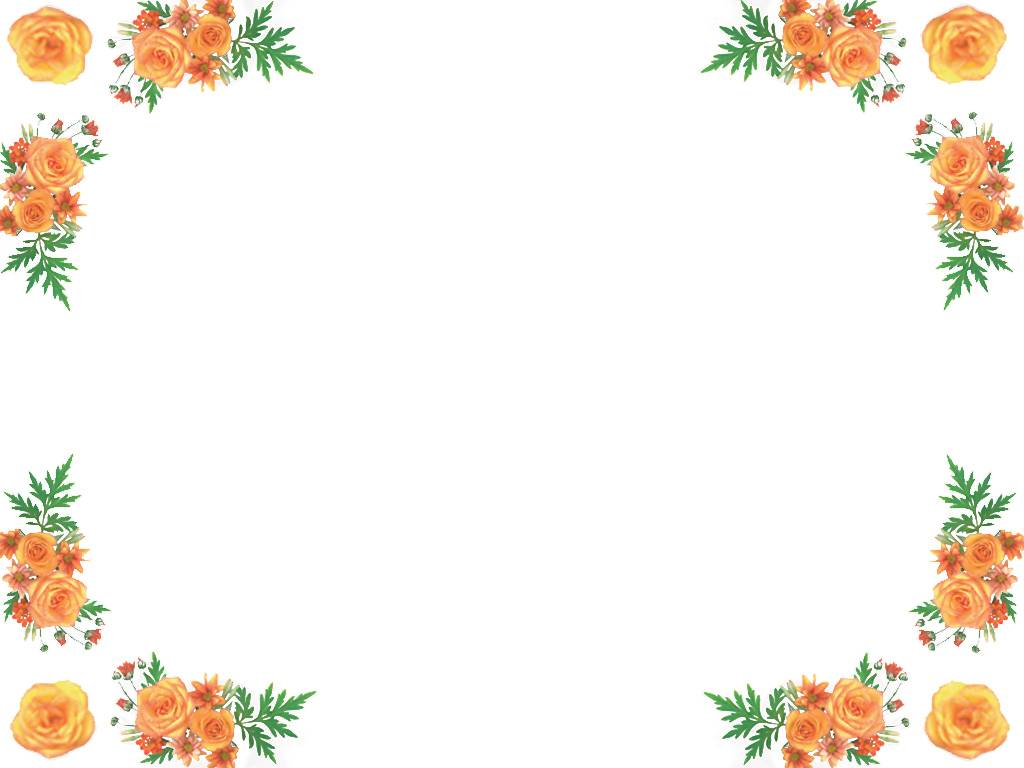 Khiếu nại lần hai
-Trường hợp người khiếu nại không đồng ý với quyết định giải quyết khiếu nại lần đầu hoặc quá thời hạn giải quyết khiếu nại lần đầu mà khiếu nại không được giải quyết thì người khiếu nại có quyền khởi kiện tại tòa án hoặc thực hiện khiếu nại lần hai theo quy định. Khiếu nại lần hai gửi đến Chánh Thanh tra Sở Lao động - Thương binh và Xã hội, nơi người sử dụng lao động đặt trụ sở chính.
- Trong thời hạn 07 ngày làm việc, kể từ ngày nhận được đơn khiếu nại thuộc thẩm quyền giải quyết của mình, người giải quyết khiếu nại lần hai phải thụ lý giải quyết và thông báo bằng văn bản về việc thụ lý giải quyết khiếu nại cho người khiếu nại.
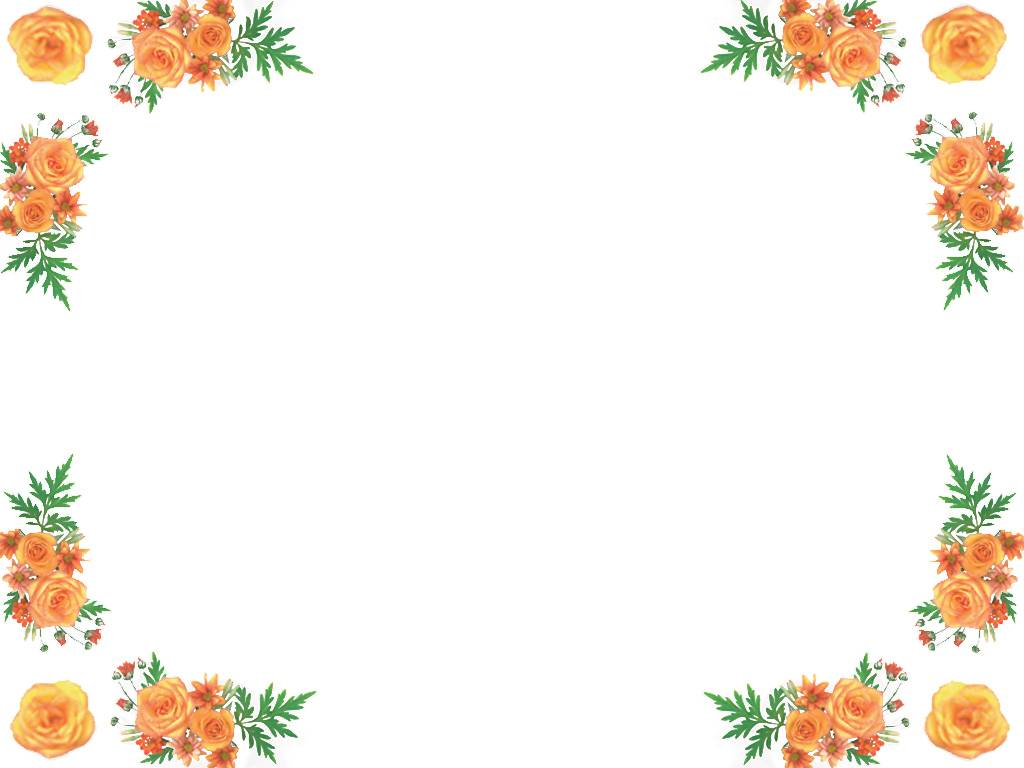 Khiếu nại lần hai
Trường hợp khiếu nại do cơ quan, tổ chức, cá nhân khác chuyển đến, ngoài việc thông báo cho người khiếu nại theo quy định tại khoản 2 Điều này, người giải quyết khiếu nại lần hai phải thông báo bằng văn bản về việc thụ lý giải quyết khiếu nại cho cơ quan, tổ chức, cá nhân đã chuyển khiếu nại đến.
- Trường hợp không thụ lý giải quyết thì phải nêu rõ lý do.
- Thời hạn giải quyết khiếu nại lần hai không quá 45 ngày, kể từ ngày thụ lý; đối với vụ việc phức tạp thì thời hạn giải quyết khiếu nại không quá 60 ngày, kể từ ngày thụ lý.
Ở vùng sâu, vùng xa đi lại khó khăn thì thời hạn giải quyết khiếu nại không quá 60 ngày, kể từ ngày thụ lý; đối với vụ việc phức tạp thì thời hạn giải quyết khiếu nại không quá 90 ngày, kể từ ngày thụ lý.
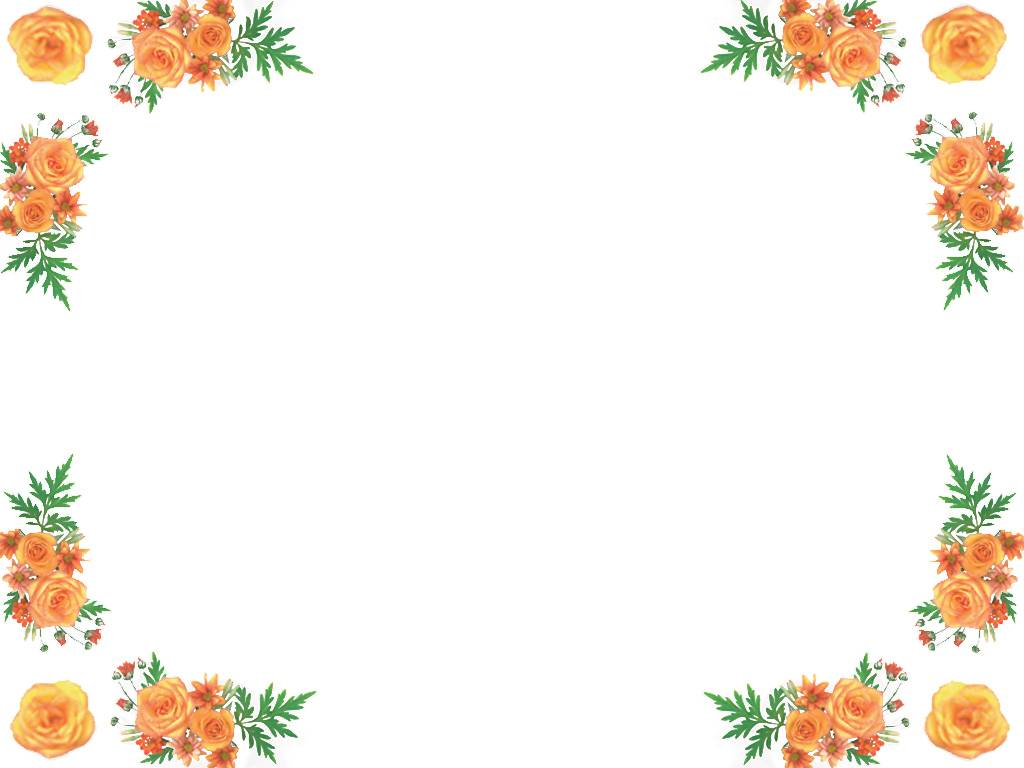 Khiếu nại lần hai
- Quyết định giải quyết khiếu nại lần hai (Điều 31): 
Người giải quyết khiếu nại lần hai phải ra quyết định giải quyết khiếu nại có nội dung chính như quyết định giải quyết khiếu nại lần đầu và bổ sung thêm nội dung: Kết quả giải quyết khiếu nại của người giải quyết khiếu nại lần đầu (nếu có); Quyền khởi kiện vụ án tại Tòa án.
- Trường hợp người khiếu nại không đồng ý với quyết định giải quyết khiếu nại lần hai hoặc quá thời hạn quy định thời hạn giải quyết khiếu nại lần hai mà khiếu nại không được giải quyết thì người khiếu nại có quyền khởi kiện vụ án tại tòa án.
- Trường hợp người bị khiếu nại không đồng ý với quyết định giải quyết khiếu nại lần hai theo quy định thì có quyền khởi kiện vụ án hành chính theo quy định.